Kampaně na podporu duševního zdraví dětí a dospívajících 

https://tezkahlava.cz/
https://www.tonebylo.cz/
Kampaň Těžká hlava: pro děti a dospívající osvětová kampaň na sítích + webová stránka spravovaná VIM – rozcestník s důležitými kontakty v kraji, včetně krizových služeb
Kampaň To za nás nebylo: pro dospělé osvětová kampaň na sítích + webová stránka spravovaná VIM – rozcestník s důležitými kontakty v kraji, včetně krizových služeb
Vzdělávání v oblasti duševního zdraví pro pracovníky ve školách do konce 2024
Jak na krizové situace
21.11. 2024 | 8:30 .00–1600 hod. | Lektor: MgA. Hana Regnerová |Mgr. Tomáš Gill
Jak na krizové situace | Vzdělávací institut pro Moravu
 
Život je pestrý a přináší mnoho nenadálého, ale většinu naštěstí zvládneme bez výrazného zaváhání. Situace, o kterých se chceme na workshopu bavit a nacházet klíč na jejich zvládání, by se souhrnně daly označit jako krizové, a to proto, že u nich určité zaváhání možná pociťujeme. Možná se jich obáváme ještě dříve, než nastanou, nebo se jich naopak nemůžeme zbavit a promýšlíme, co jsme mohli udělat lépe. Cílem setkání je, aby si účastník odnesl základní povědomí, co všechno hraje v krizových situacích roli, a na co je možné se připravit. Co mají tyto situace společné či rozdílné, a co krizi může prohloubit nebo jí naopak pomůže trochu zmírnit. Skrze představení linek důvěry, přiblížením jejich práce při zvládání kontaktů s lidmi v krizi, poskytne workshop vhled na možnosti řešení krizových situací dětí a dospívajících. 
 
Práce se vztekem 
2. 12. 2024 | 9.00–15.00 hod. | Lektor: Mgr. Petr Tůma
Práce se vztekem | Vzdělávací institut pro Moravu (vim-jmk.cz)
 
Hněv a vztek jsou emoce, které nejsou v naší společnosti populární a přijímané. Každý člověk svoje naštvání projevuje jiným způsobem, ne všechny jsou však přijatelné a bezpečné. Stává se také, že svůj vztek potlačujeme. To se pak může projevovat v našem chování nebo náladě. Ač je vztek přirozená emoce, její zvládání může být náročné pro všechny zúčastněné strany. Setkáváte se s naštvaným dítětem a chcete vědět, jak pro něj být dobrou oporou a lépe zvládat vlastní náročné emoce? Pracujete s dospívajícími a hledáte inspiraci, jak lépe pracovat se vztekem, aby se ho naučili zvládat? 
Náš workshop nabízí vhled do problematiky práce se vztekem u dětí a dospívajících ve věku 9–18 let. Cílem je rozvinout dovednosti pracovníků pro práci se vztekem v aktuálním konfliktu a také získání nástrojů pro dlouhodobou práci s touto emocí. Nabídneme Vám také techniky práce s vlastním vztekem, jelikož v kontaktu s dospívajícím může vztek bublat i ve Vás a je to přirozené. 
Workshopem Vás budou provázet lektoři Mgr. Romana Dimmrothová a Mgr. Petr Tůma. Oba působí v centru prevence a resocializace Ratolest Brno, kde pracují s mladými lidmi v konfliktu se zákonem. 
 
Ohrožené dítě a jeho včasná detekce ve školním prostředí
25.11. 2024 | 9.00–15.00 hod. | Lektor: Mgr. Monika Struhárová
Ohrožené dítě a jeho včasná detekce ve školním prostředí | Vzdělávací institut pro Moravu
 
Jak se bránit manipulaci, včetně asertivních technik
19.11. 2024 | 9.00–13.00 hod. | Lektor: Mgr. Karin Konečná
Jak se bránit manipulaci, včetně asertivních technik_ZDARMA | Vzdělávací institut pro Moravu
Vzdělávání v oblasti prevence předčasných odchodů

Mgr. Norbert Michel, VIM JMK, od r. 2025 zdarma:

Dlouhodobý vzdělávací program 4x 8hod: Prevence předčasných odchodů ze vzdělávání v kontextu duševního zdraví
duševní zdraví dětí
Klima třídy
Práce se skupinou
Lektoři: odborníci z praxe

Kontakt: Mgr. Norbert Michel, michel@vim-jmk.cz
Další zdroje odborné podpory

Nevypusť duši 
https://nevypustdusi.cz/
https://nevypustdusi.cz/infografika/



LOCIKA
https://www.centrumlocika.cz/ 
https://www.centrumlocika.cz/infografika-a-clanky
https://www.centrumlocika.cz/novinky/letaky-s-informacemi-k-sebeposkozovani-u-deti
Další zdroje odborné podpory

Národní ústav duševního zdraví – 
duševní zdraví dětí
https://dzda.cz/
https://dzda.cz/materialy-pro-skoly/


SO-FA
https://www.societyforall.cz/	      
https://www.societyforall.cz/knihovna
Preventivní programy pro školy zdarma

z prostředků JMK
není třeba žádat o dotaci apod., využijte nabídky realizátorů – oslovují školy na celé jižní Moravě
Práh jižní Morava
Nevypusť duši
Blázníš? No a!  Diecézní charita Brno, CELSUZ
Podané ruce
Krizoví interventi ve školách při mimořádných událostech

Tým krizových interventů, vyškolených psychologů a speciálních pedagogů se zkušeností s prací se skupinou ve školním prostředí
Kontakt – přes okresního metodika prevence
Mimo pracovní dobu kontakt na krizovou interventku
Mgr. Barbora Tušimová - 605 750 482
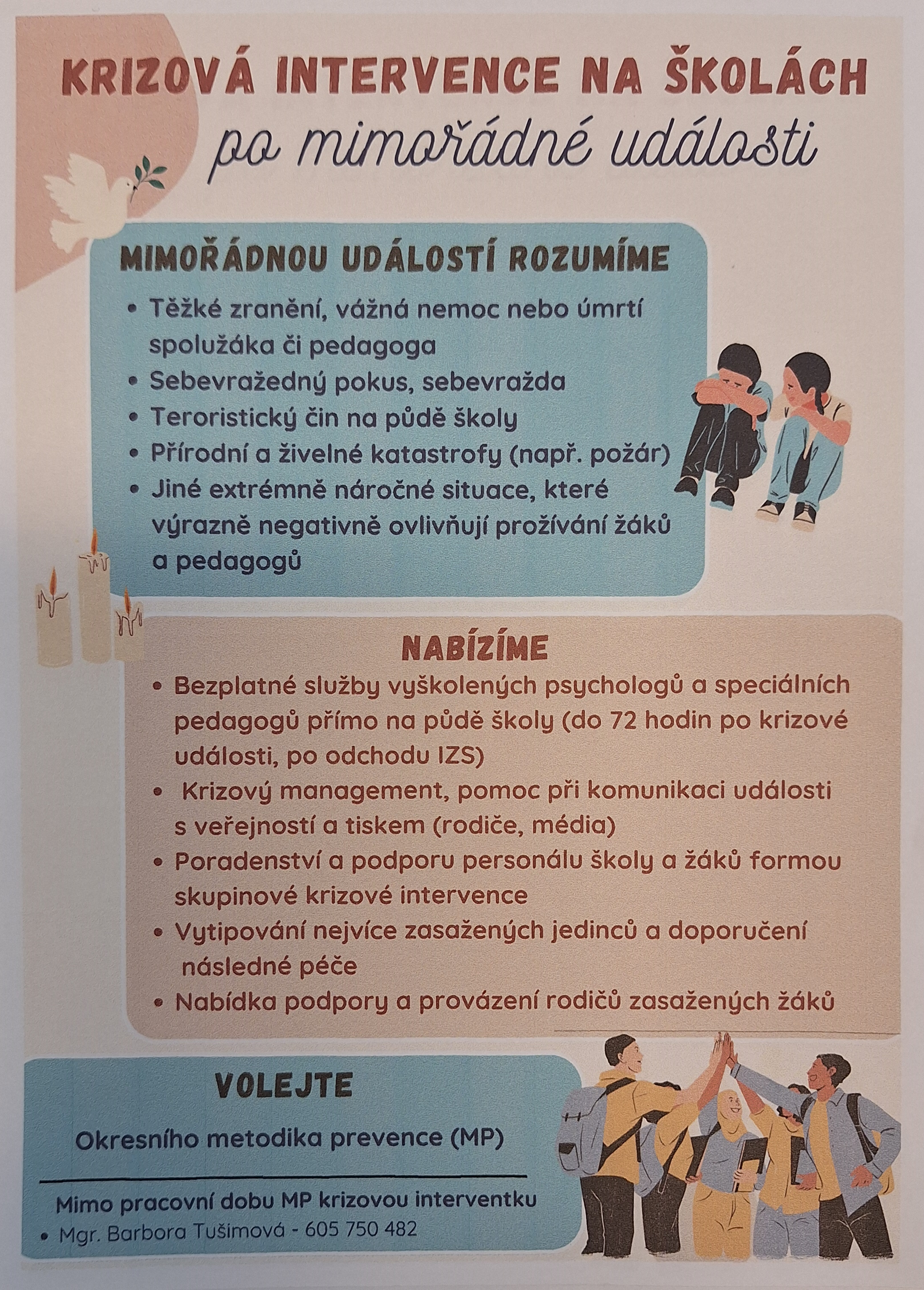 Sociální služby pro děti s psychickými potížemi – možnosti spolupráce

Centrum Anabell 
http://www.anabell.cz/
Piafa Vyškov
https://www.piafa.cz/sas2/
Modrá linka – krizová telefonická pomoc, osobní poradna
https://www.modralinka.cz/
Spondea -  krizová pomoc, intervenční centrum pro oběti dom. Násilí
https://www.spondea.cz/cz
Práh jižní Morava – příspěvek dr. Jiřího Šupy
https://www.prahjm.cz/
Kontakty

Pavla Kovářová
kovarova@vim-jmk.cz
Tel.: 734 453 834